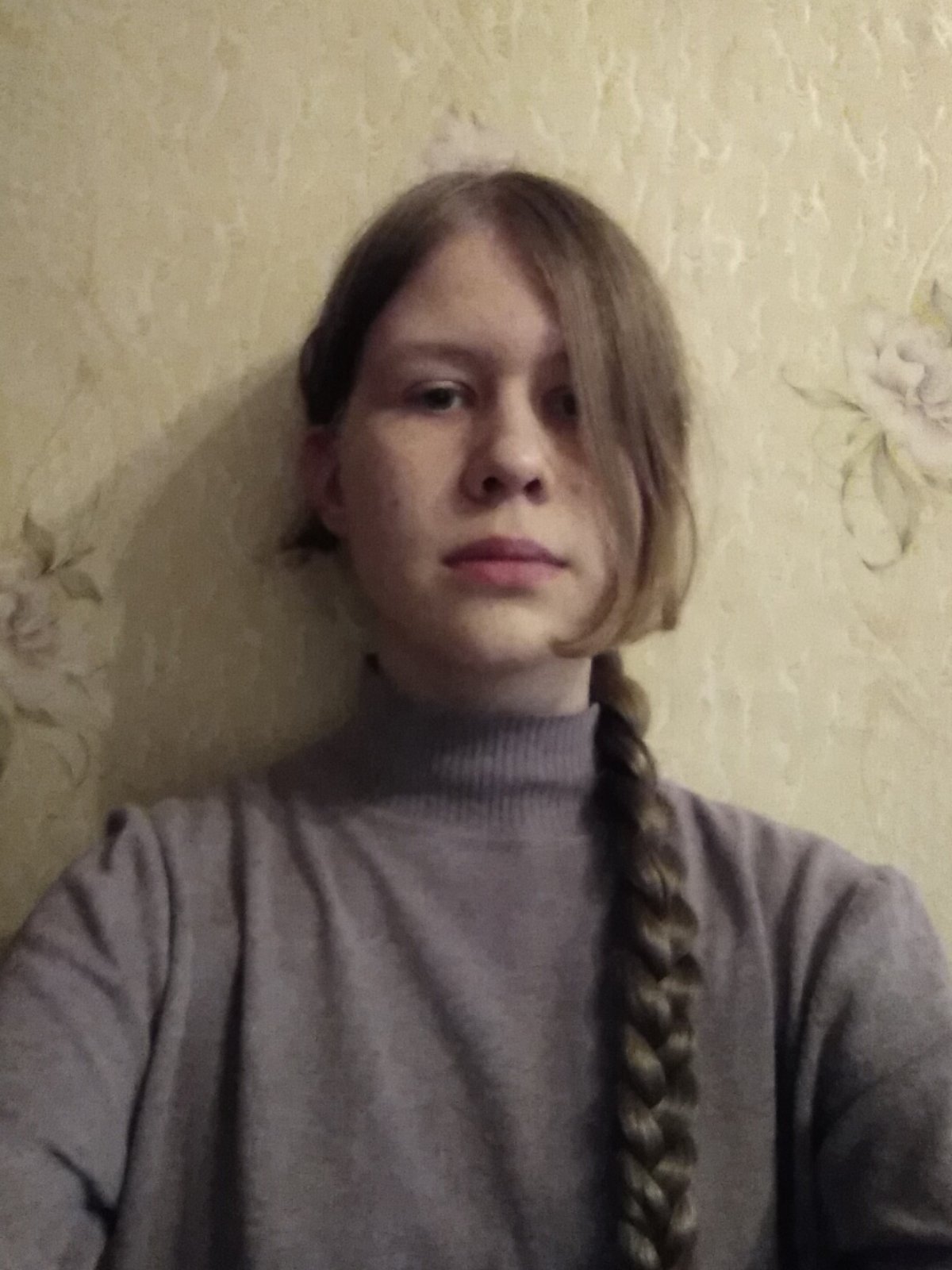 Графченко Любовь, 14 лет
Преподаватель Гузенина  Оксана Ивановна
Я, Графченко Люба, поступила в детскую художественную  школу в 7 лет к преподавателю Сергеевой Елене Васильевне. Она многому научила меня, была для меня  учителем, старшим другом и наставником.
 	Первые годы мне очень нравилось ходить в школу и каждый день узнавать что-то новое, писать картины, лепить из глины, слушать лекции по мировой художественной культуре, о творчестве художников, скульпторов, архитекторов. 
	Последние 2 года моим преподавателем была Гузенина Оксана Ивановна, которая поверила в меня, помогла мне остаться в школе и подготовится к этой защите.
Дипломная композицияТема: «Мой класс»
Занятия по композиции, живописи и рисунку все 7 лет проходили все время одном классе.  Он был для меня  местом новых знаний, открытий, находок, местом встречи с любимым учителем и друзьями, местом творчества и увлекательной работы . Здесь всегда нас ждали интересные постановки, погружение в мир старинных вещей и ярких красок.
Работа в классе
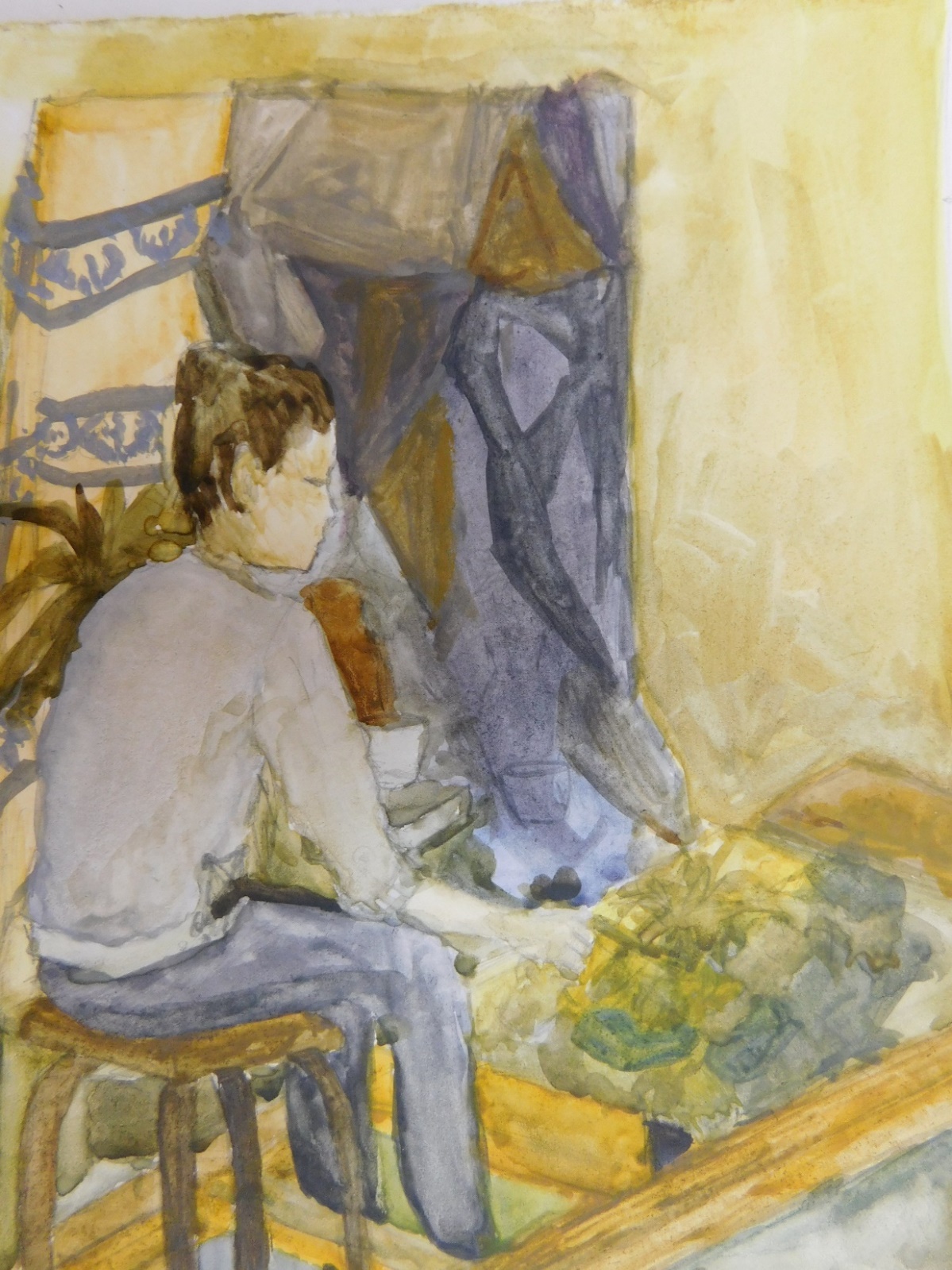 Девочка пишет акварелью
Классный натюрморт с цветами и яблоками
Натюрморт с цветами
Коллаж с лампой и будильником
Акварель с комнатным цветком
Натюрморт на фоне подрамников
Натюрморт с пшеничными колосьями на фоне батика
Натюрморт со старой кружкой
Зарисовка класса
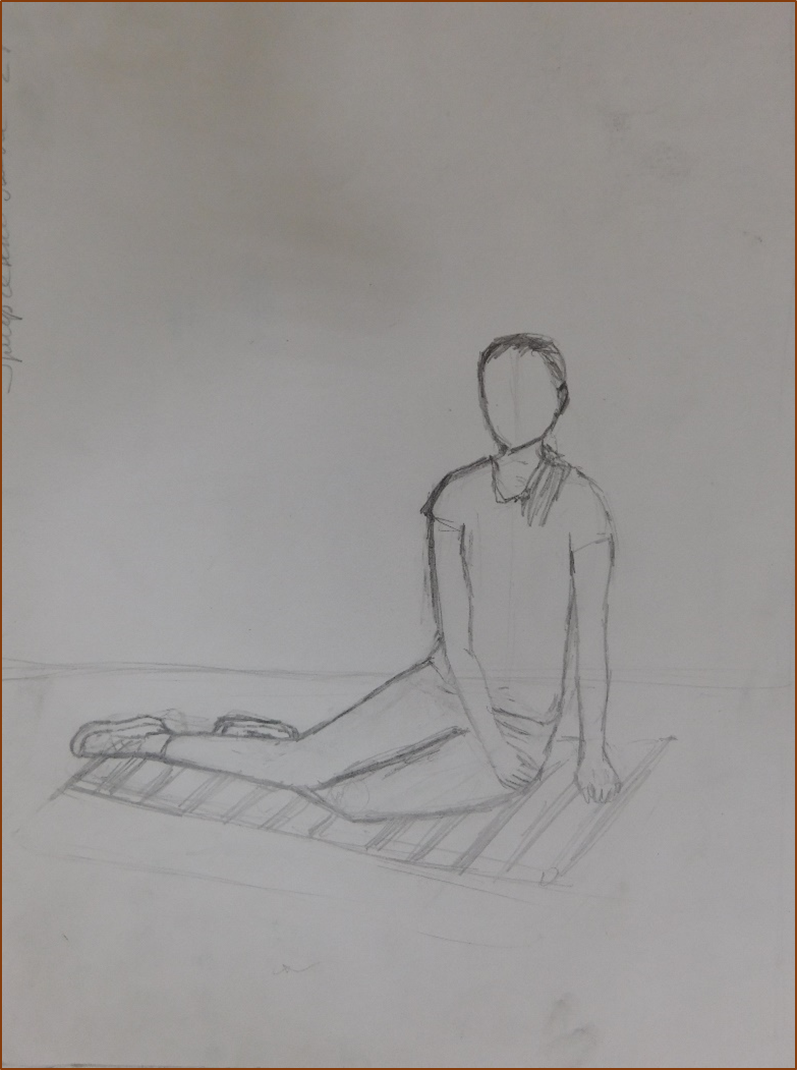 Рисунок с натуры
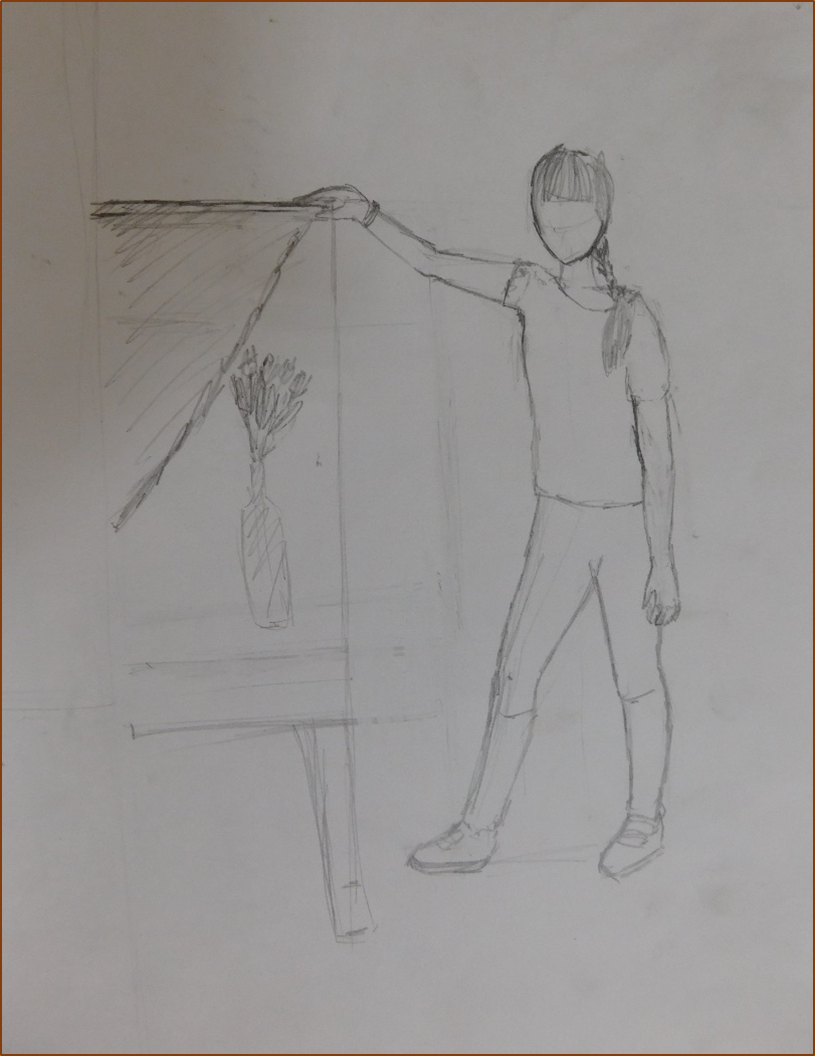 Зарисовка в классе
Столетник и денежное дерево
Натюрморт с  драценой и шиповником
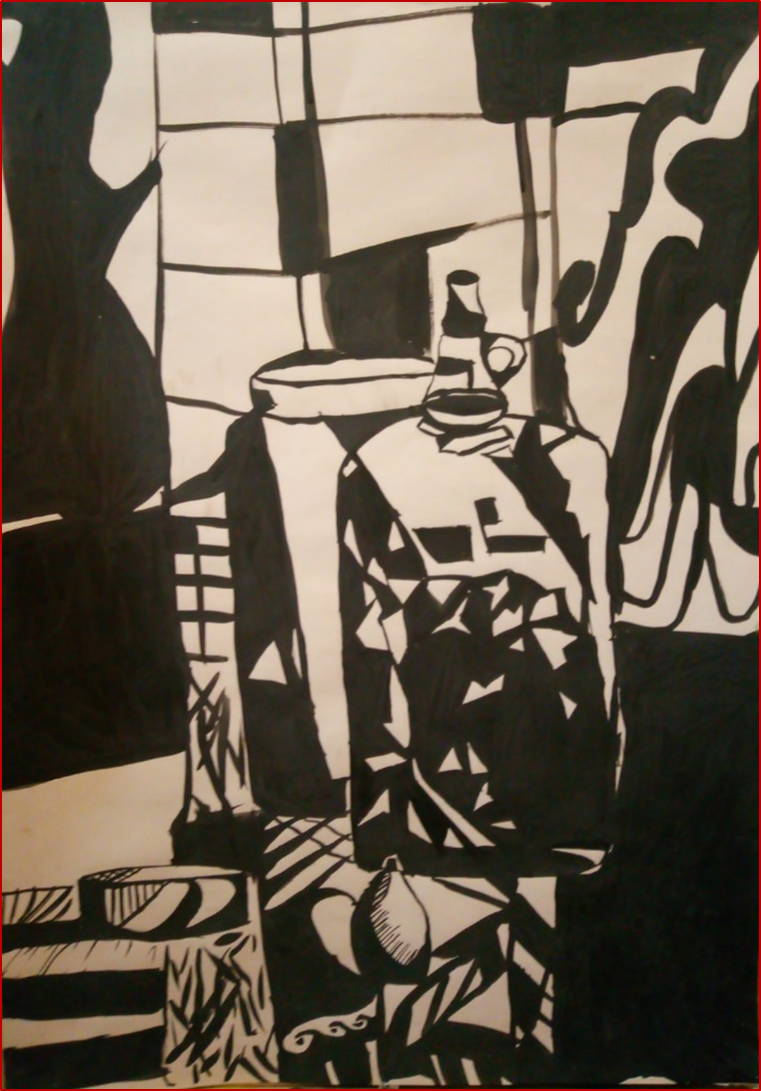 Натюрморт с бутылкой
Живопись
К сожалению у меня мало представлено здесь работ. 
         Многие удачные работы я раздарила своим друзьям и родственникам, некоторые из работ отправлялись на конкурсы. Представляю Вашему вниманию лучшие из оставшихся работ.
Натюрморт с лимоном
Натюрморт в коричневых тонах
Натюрморт на фоне батика
Синяя лейка с подсолнухами
Натюрморт со старой кружкой
Яблоки в траве
Молодое деревце
Ожидание (вид из класса).
Рисунок
Я всегда любила рисовать карандашом.  Особенно мне нравится рисовать натюрморты со старинными предметами.
Натюрморт с сухими цветами
Натюрморт с чайником и грушами
Старый утюг и овощи
Геометрия
Старая прялка и большая ваза
Натюрморт с комнатными цветами
Натюрморт с бутылкой и  патиссоном
Кофе с лимоном
Натюрморт со старой керосиновой лампой без стекла
Вид из окна класса
Парковые зарисовки
Зарисовка в парке
Голуби и воробьи
Хочу сказать всем моим преподавателям:
 Сергеевой Елене Васильевне,
Гузениной  Оксане Ивановне,
Боженко Татьяне Сергеевне,
Пестряковой Людмиле Сергеевне,
Ридель Герману Алексеевичу, 
Шитовой Надежде Евгеньевне, 
Борисовой  Марии Анатольевне :
   «Спасибо Вам, за то что вы учили меня!»